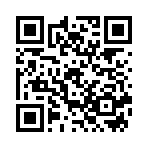 Software Supply Chain Security at Runtime
Whitepaper: SBOM.EXE: Countering Dynamic Code Injection based on Software Bill of Materials in Java
Aman Sharma, Martin Wittlinger, Benoit Baudry, Martin Monperrus
Aman Sharma | amansha@kth.se
10-09-2024
1
[Speaker Notes: Introduce yourself
Say the title and say it is a presentation about an ongoing project
Say the slides are on my website

Foundation is there all slides are there

High level structure:
Related work could be at the beginning. Motive: I did my research (think about it). Also tell short comings in the approach.
the demo can be in the beginning. Don't show ldap server. this is remote code exection as bytecode is injected
Xthe solution demo des not need json with hashes


Show paper here (authors, year, title, and link) and last slide]
Outline
Background about Software Supply Chain and Java
Demo of log4shell exploit
Related Work
Novel Tool: SBOM.EXE: Countering Dynamic Code Injection based on Software Bill of Materials in Java
Demo of log4shell mitigation
Evaluation
Future Work
Conclusion
Aman Sharma | amansha@kth.se
10-09-2024
2
What is Software Supply Chain?
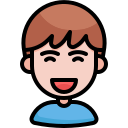 Execute
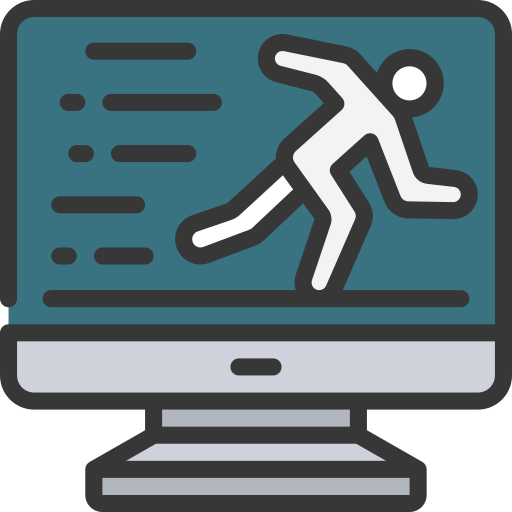 What developers write
Software packaged is stored
Source
Software package is created
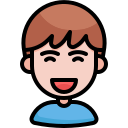 Execute
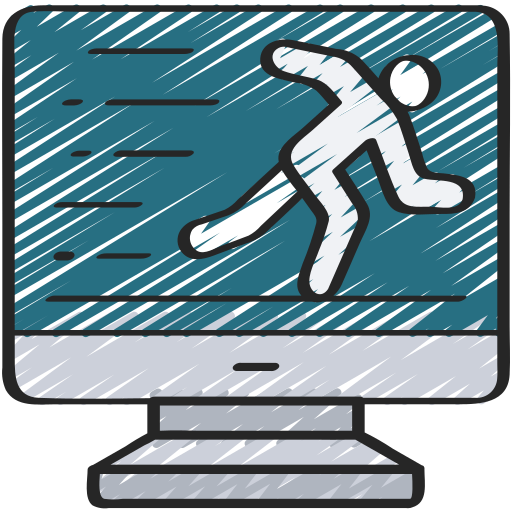 Build
Registry
Dependency
Dependency
Execute
Dependency
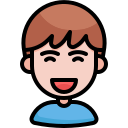 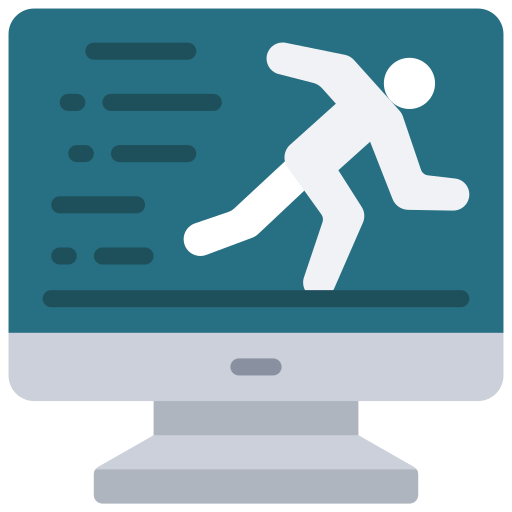 Software Reuse
What developers declare
Aman Sharma | amansha@kth.se
10-09-2024
3
[Speaker Notes: Should show the deployment execution
Here we miss production and deployment
This is the part where log4shell attack happened]
What is Software Supply Chain Attack?
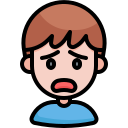 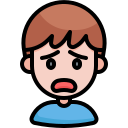 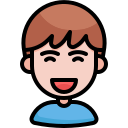 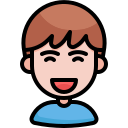 Execute
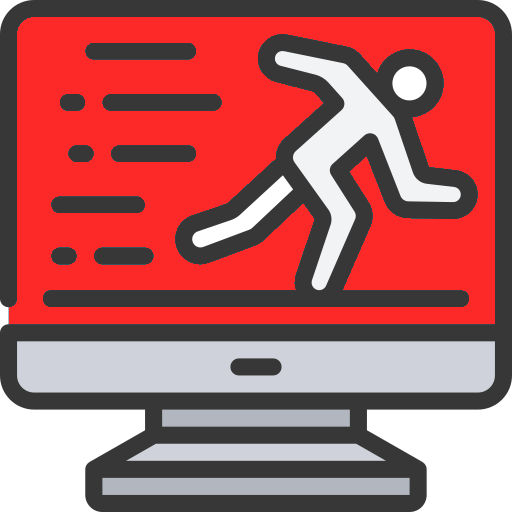 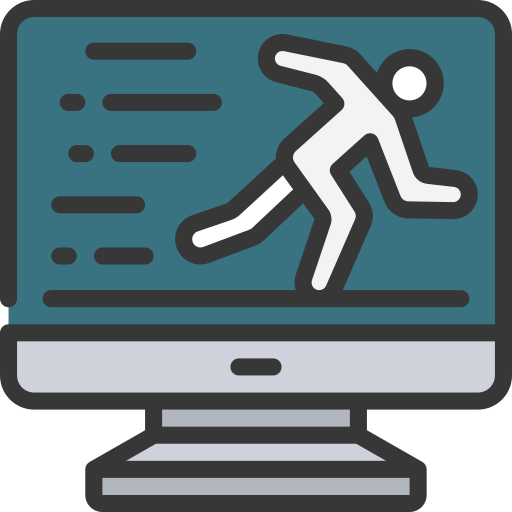 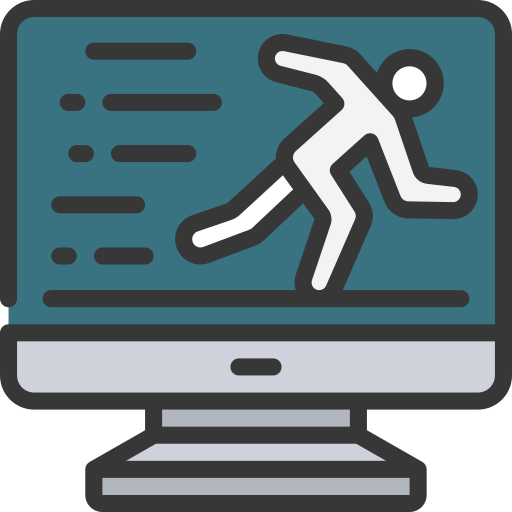 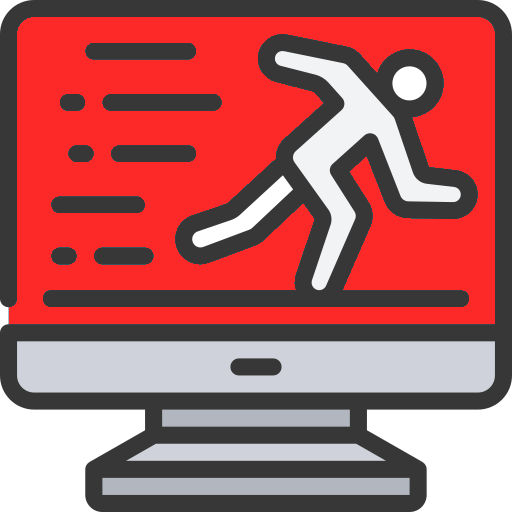 [1]
Source
Source
?
[2]
[4]
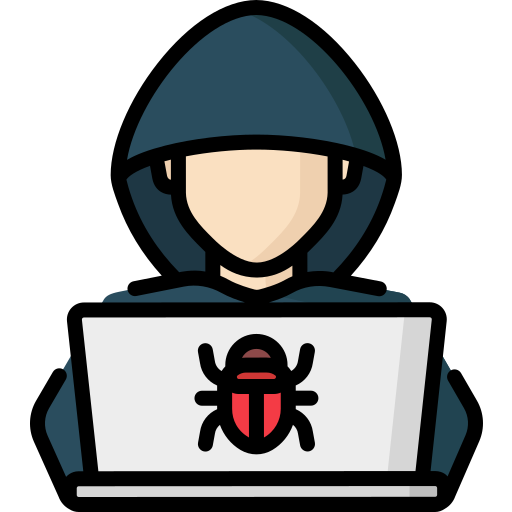 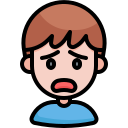 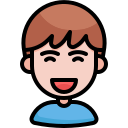 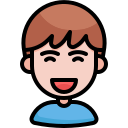 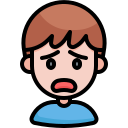 Execute
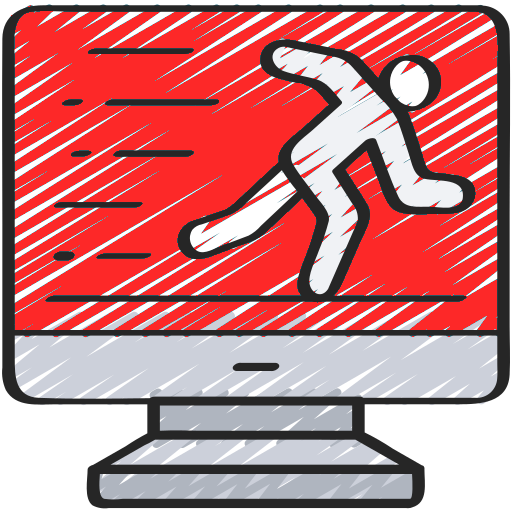 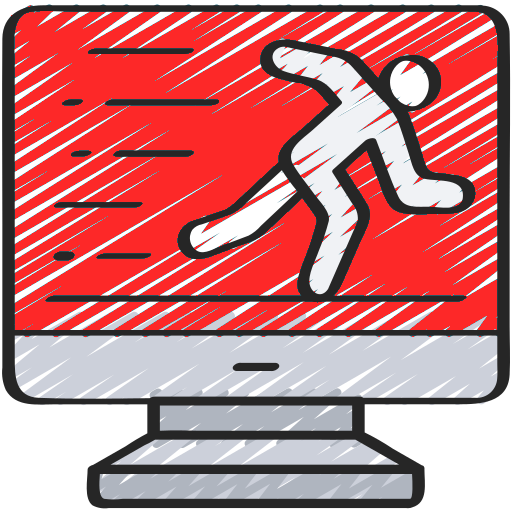 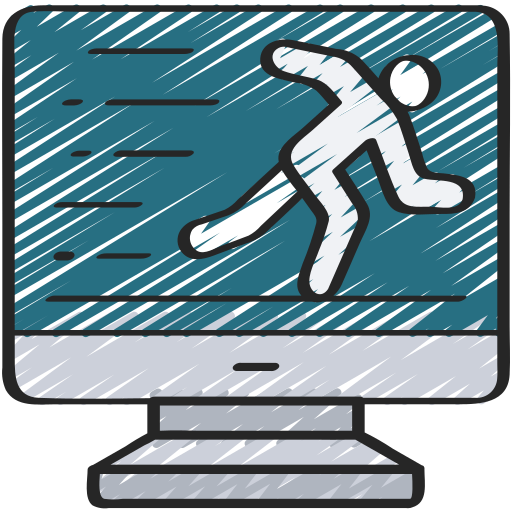 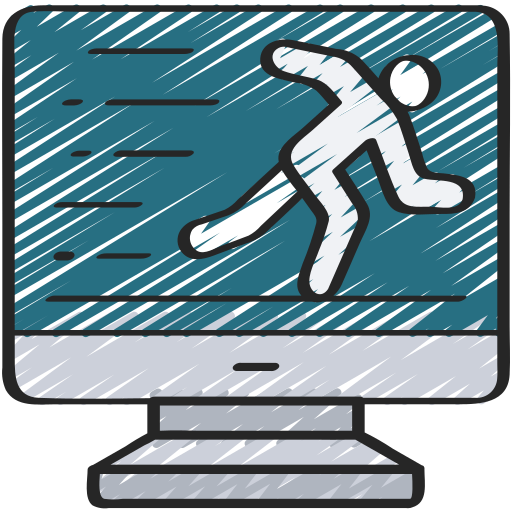 Build
Registry
Build
Registry
?
?
[3]
Malicious Payload!
Dependency
Dependency
Dependency
Dependency
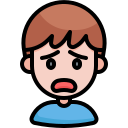 Execute
Dependency
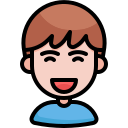 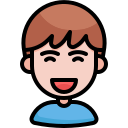 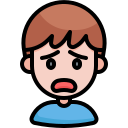 Dependency
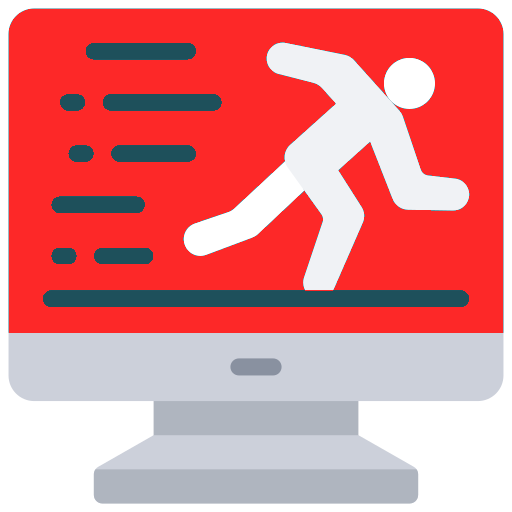 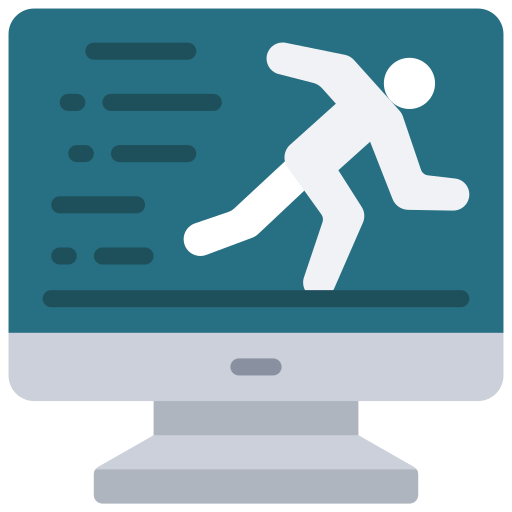 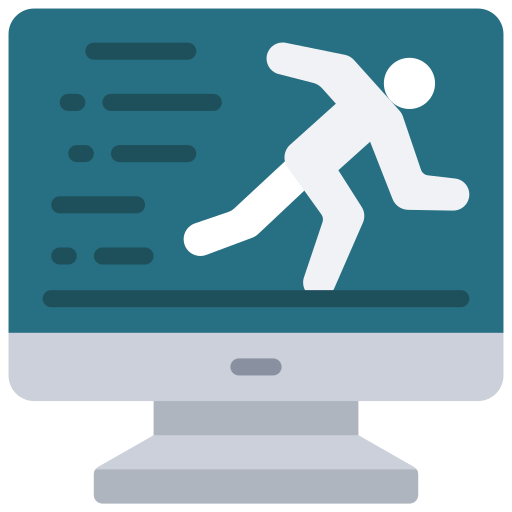 ?
[1] Q. Wu et al. “On the Feasibility of Stealthily Introducing Vulnerabilities in Open-Source Software via Hypocrite Commits”, 2021
[2] S. Peisert et al. “Perspectives on the solarwinds incident,” IEEE Security Privacy, 2021
[3] P. Ladisa et al. Towards the Detection of Malicious Java Packages. In Proceedings of the 2022 ACM Workshop on Software Supply Chain Offensive Research and Ecosystem Defenses, 2022
[4] J. Cappos et al. “A look in the mirror: attacks on package managers,” in Proceedings of the 15th ACM conference on Computer and communications security, 2008
Aman Sharma | amansha@kth.se
10-09-2024
4
[Speaker Notes: Or nothing is wrong, you simply get pwned by a malicious playload and you are wondering who is resposible]
How prevalent Software Supply Chain attacks are?
2023 saw twice as many software supply chain attacks as 2019-2022 combined [5].
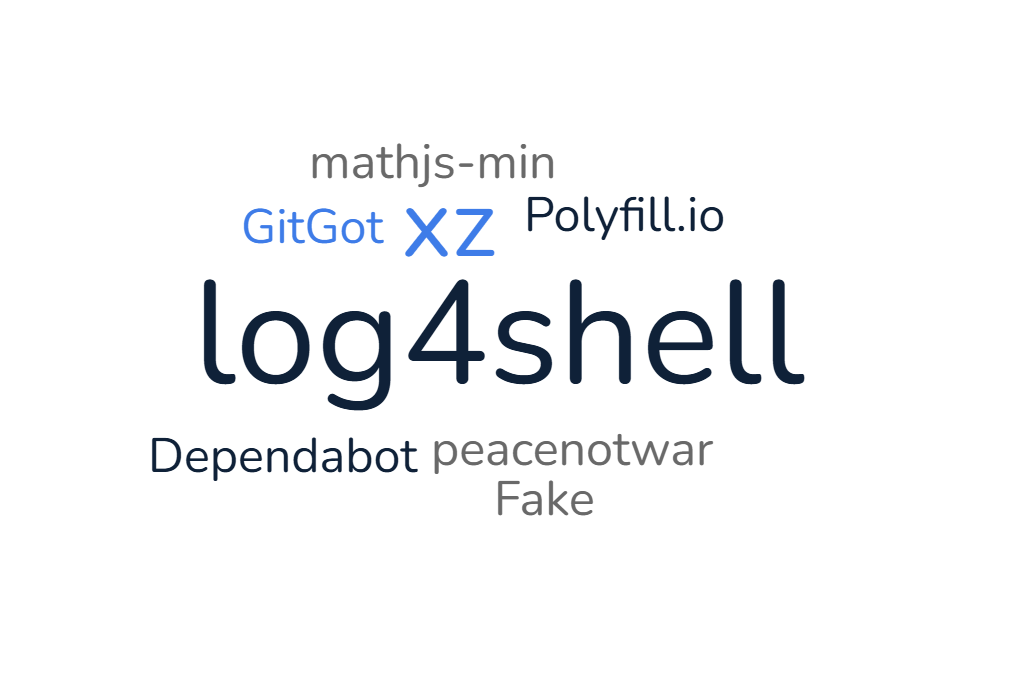 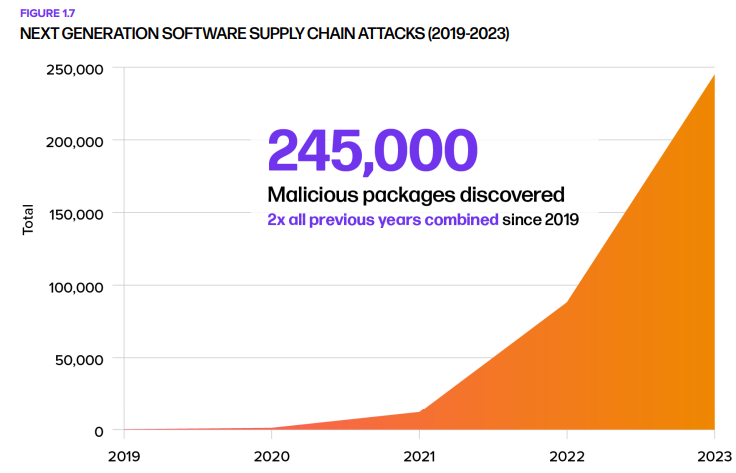 [5] Sonatype. 9th Annual State of the Software Supply Chain. October (2023)
Aman Sharma | amansha@kth.se
10-09-2024
5
[Speaker Notes: Log4shell is in Java so let’s undreestand in the context of Java]
Intricacies of Java: Build
Foo.java
Bar.java
Source
// project.jar
// compiled from source
Foo.class
Bar.class
// aggregated from dependency
Baz.class
Qux.class
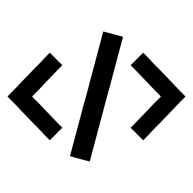 $ java –jar project.jar
> “See next slide ”
Build
Dependency
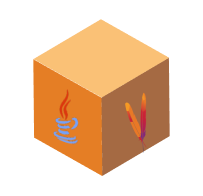 Baz.class
Qux.class
Jar file is bunch of classfile bundled together.
Aman Sharma | amansha@kth.se
10-09-2024
6
Intricacies of Java: Runtime
We, java lovers, just call the entire process classloading.
> So much for hello world :/
Java Virtual Machine
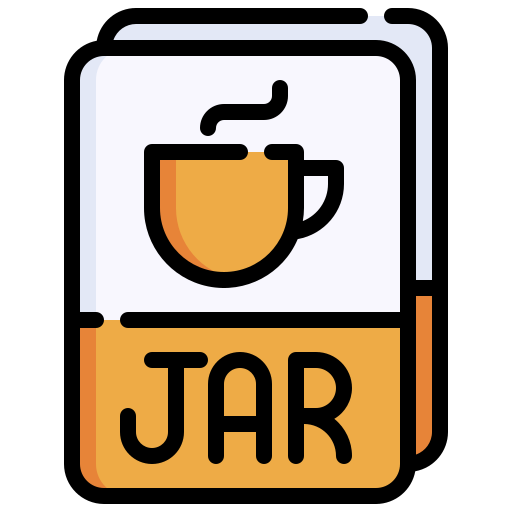 Linking
Loading
Initialization
[6]
// Qux.class
return
// Bar.class
ldc
// Foo.class
getstatic
// Baz.class
invokevirtual
// Foo.class
getstatic
// Bar.class
Ldc
// Baz.class
invokevirtual
// Qux.class
return
1010101010101011010101010101010101101010101010101010110101010010001010101010101010101010101010101011010101010110
Jar from registry.
Ready for execution!
Combines into runtime state
Gets binary represenation
[6] Oracle, Chapter 5. Loading, Linking, and Initializing (oracle.com), 2023, https://docs.oracle.com/javase/specs/jvms/se21/html/jvms-5.html
Aman Sharma | amansha@kth.se
10-09-2024
7
[Speaker Notes: Maybe I am wrong about the visualization but the best way to learn is to be corrected.]
How is Software Supply Chain Attack relevant?
Linking
Loading
Initialization
Remote Source
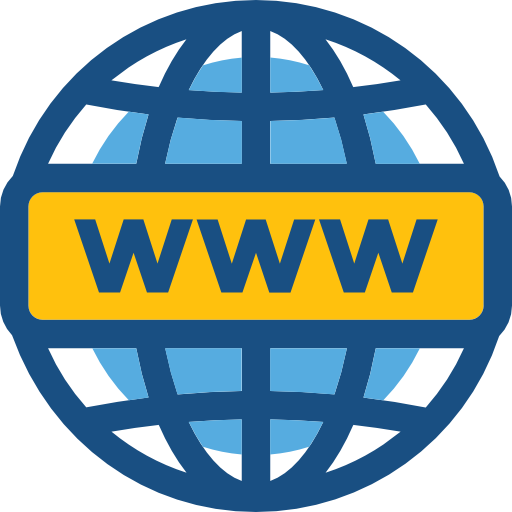 // Qux.class
return
// Bar.class
ldc
// Foo.class
getstatic
// Baz.class
invokevirtual
// Quux.class
steal
// Foo.class
getstatic
// Bar.class
Ldc
// Baz.class
invokevirtual
// Qux.class
return
// Quux.class
steal
10101010101010110101010101010101011010101010101010101101010100100010101010101010101010101010101010110101010101100110
10101010101011
Source
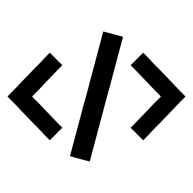 ...
Dependency
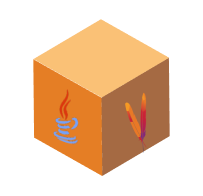 Runtime Generation
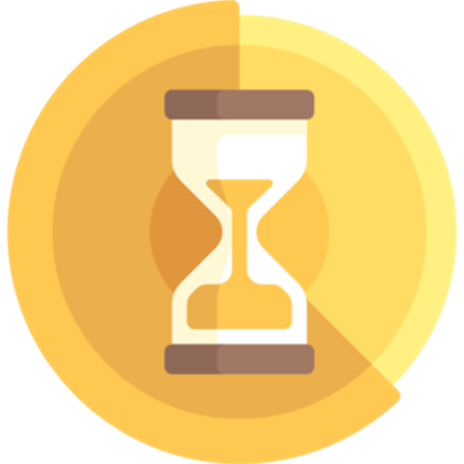 Dynamic classloading could be exploited!!!
Code can be downloaded at runtime.
Code can be generated at runtime. [7]
[7] Oracle, ClassLoader (Java SE 21 & JDK 21) (oracle.com), 2023, https://docs.oracle.com/en%2Fjava%2Fjavase%2F21%2Fdocs%2Fapi%2F%2F/java.base/java/lang/ClassLoader.html#builtinLoaders
Aman Sharma | amansha@kth.se
10-09-2024
8
[Speaker Notes: I may be wrong about the visualizations]
Demo: Exploitation
CVE-2021-44228 (Log4Shell)
Source: https://github.com/chains-project/exploits-for-sbom.exe/tree/main/rq2/log4shell-2021-44228
Aman Sharma | amansha@kth.se
10-09-2024
9
[Speaker Notes: Lets see the application it is a toy project
It can also be used for defining and loading classes
Let’s see how
To prevent it we run the two steps that we discussed before]
10
Demo Steps (for replication later) for exploit
Make sure Java 17 (or earlier) is on PATH.
Inspect code in src/main/java and  run ./normal-usage.sh. This should log “this is an error”.
Now startup the LDAP server by going to root of the project and run java -jar target/RogueJndi-1.1.jar --command "gedit /etc/passwd".
This will inject the command argument in the bytecode that will be hosted on LDAP server.
Next, go back to the same directory where “normal-usage” was run. Run ./malicious-usage.sh. This will execute the malicious bytecode.
Aman Sharma | amansha@kth.se
10-09-2024
Log4Shell – a software supply chain attack at runtime
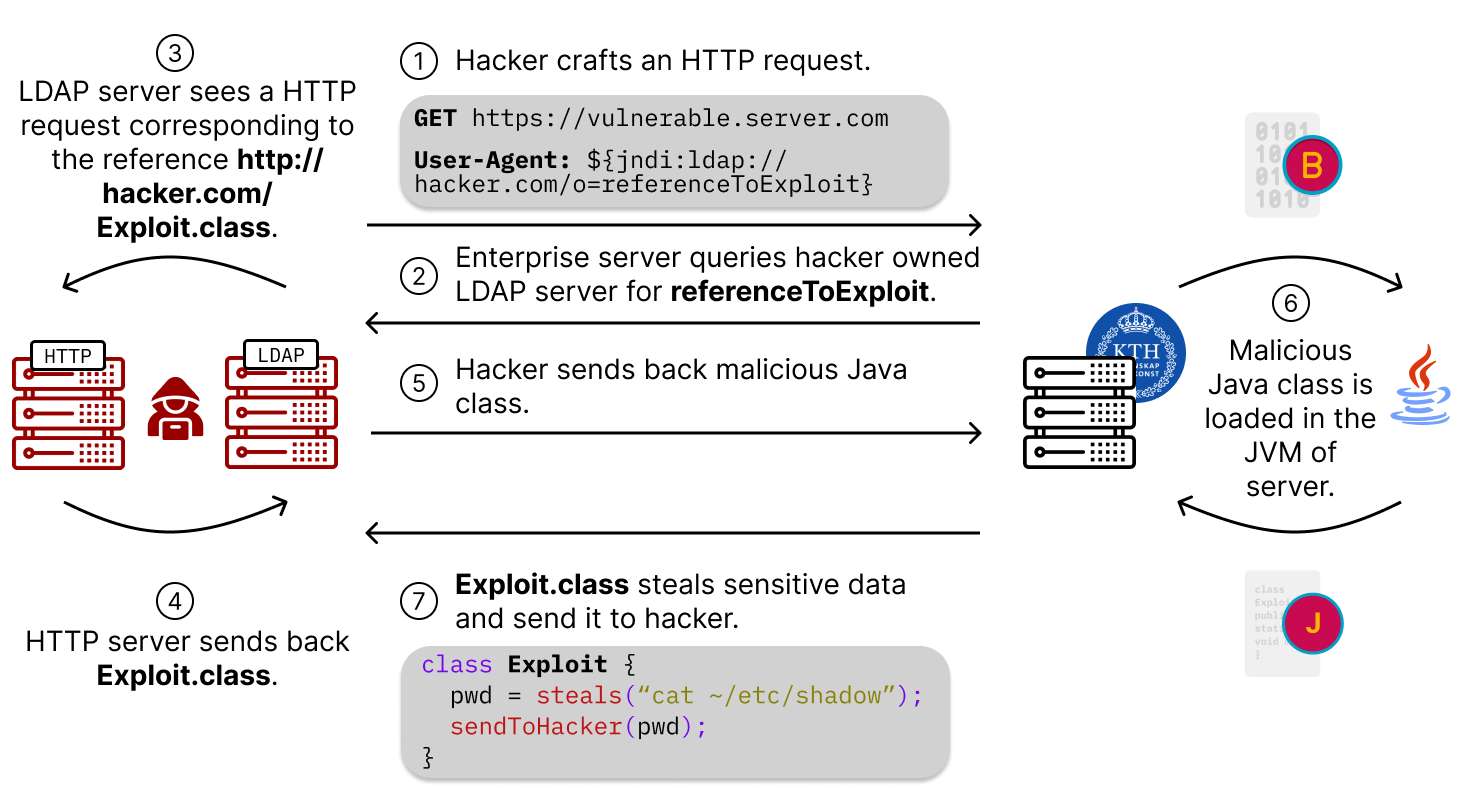 Aman Sharma | amansha@kth.se
10-09-2024
11
[Speaker Notes: Add animation for figure
Let’s try to zoom into 6]
Why is Log4Shell a Software Supply Chain attack?
Only clue: it happened after execution with the malicious payload.
Source?
my_project
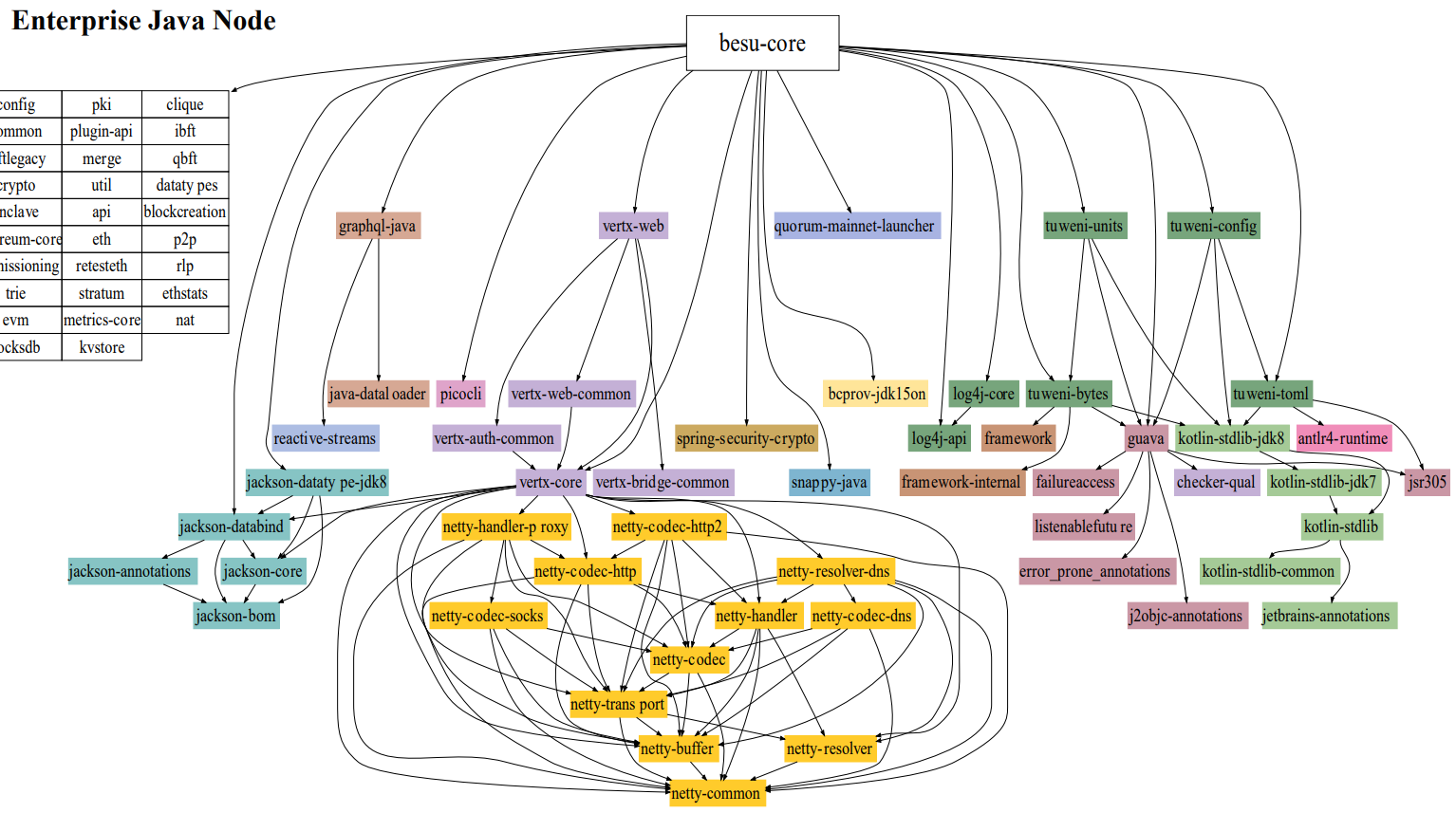 dependency
dependency
Build?
dependency
dependency
dependency
dependency
Registry?
[9]
dependency
log4j
Dependency
Dependency
Dependency
Log4J is one of the most popular logging libraries. [8]
?
[8] B.  Chen et al. “Studying the use of Java logging utilities in the wild”. In Proceedings of the ACM/IEEE 42nd International Conference on Software Engineering (ICSE ‘20)
[9] C. Soto-Valero et al. “The Multibillion Dollar Software Supply Chain of Ethereum”, Computer, 2022
Aman Sharma | amansha@kth.se
10-09-2024
12
Problem: Java can trigger download or generation of unknown code.
Aman Sharma | amansha@kth.se
10-09-2024
13
[Speaker Notes: Make it a problem.

Related work can be just after.]
Related Work: Permission Managers
Overview: Define access permissions for the application at varying granularities.

[10] P. C. Amusuo et al. “Preventing Supply Chain Vulnerabilities in Java with a Fine-Grained Permission Manager”, arXiv, 2023
Map network, filesystem, and process permissions to dependency.
[11] N. Vasilakis et al. “Preventing Dynamic Library Compromise on Node.js via RWX-Based Privilege Reduction”, In Proceedings of the 2021 ACM SIGSAC Conference on Computer and Communications Security, 2021
Map read, write, execute permissions to each field and method.
[12] Y. Xu et al. “SWAT4J: Generating System Call Allowlist for Java Container Attack Surface Reduction”, IEEE International Conference on Software Analysis, Evolution and Reengineering, 2024
Restrict invocation of system calls at runtime for different containers.

Shortcomings: 1) Setting permissions are susceptible to privilege escalation. 2) Requires modification to runtime, eg, JVM, node.js.
Aman Sharma | amansha@kth.se
10-09-2024
14
[Speaker Notes: Remove author names. Title venue year and only first authour]
Related Work: Compartmentalization
Overview: Different parts of an application are executed in different protection domains
Hardware level compartmentalization
[13] J. Jiang et al. “Uranus: Simple, Efficient SGX Programming and its Applications”, Proceedings of the 15th ACM Asia Conference on Computer and Communications Security, 2020
Proposes API to run code on Intel Software Guard Extensions which is also called an enclave in CPU.
Software level compartmentalization
[14] C. Song et al. “Exploiting and Protecting Dynamic Code Generation”, Network and Distributed System Security Symposium, 2015
Enables to run trusted and untrusted parts in different processes.

Shortcomings: 1) Requires manual work to split code. 2) Context switch overhead could be high.
Aman Sharma | amansha@kth.se
10-09-2024
15
Related Work: Integrity Measurement
Overview: Measuring application in terms of its side effects, memory, or any kind of execution behavior.

Manual verification of integrity
[15] H. Ba et al. “RIM4J: An Architecture for Language-Supported Runtime Measurement against Malicious Bytecode in Cloud Computing”, Information Technology and Its Applications, 2021
Support for user to query the application for measurement and then subsequent verification.
Automated verification of integrity
[16] X. Wang et al. “RSDS: Getting System Call Whitelist for Container Through Dynamic and Static Analysis”, IEEE International Conference on Cloud Computing, 2020 
Keeps a track of the allowlist of system calls that can be invoked.
Shortcomings: 1) Manual work of verifying integrity.

SBOM.exe falls under this category. It is the first automated tool for Java.
Aman Sharma | amansha@kth.se
10-09-2024
16
Related Work: Some more work on security
Control Flow Integrity: checking that the application executes according to the control flow graph as intended.
[17] N. Burow et al. “Control-Flow Integrity: Precision, Security, and Performance”, ACM Computing Surveys (CSUR), 2017

Oblivious Hashing: a technique where the side effects of executed code are verified.
[18] M. Ahmadvand, et al. “Practical Integrity Protection with Oblivious Hashing,” in Proceedings of the 34th Annual Computer Security Applications Conference, ser. ACSAC ’18, 2018

Deserialization Attacks: attacker sends a serialized object to the application and expects the application to deserialize it.
[19] I. Sayar et al. “An In-depth Study of Java Deserialization Remote-Code Execution Exploits and Vulnerabilities,” ACM Transactions on Software Engineering and Methodology, 2023
Aman Sharma | amansha@kth.se
10-09-2024
17
[Speaker Notes: Try to make it scoped
Something that can be removed later]
Expectations from new approach
Minimal or no-modification to the runtime itself.

Should be fully automated – automatic detection and then proactive mitigation.

Minimal overhead.
Aman Sharma | amansha@kth.se
10-09-2024
18
[Speaker Notes: This can be contribution]
Solution: Create an allowlist of classes and only load those classes
Aman Sharma | amansha@kth.se
10-09-2024
19
[Speaker Notes: Make it high level. 

Todo: bytecode can]
Step 1: Indexing
Problem: but, what to allowlist?
Solution: let’s go for built-in classes, source code, dependencies, and finally all the dynamic code.
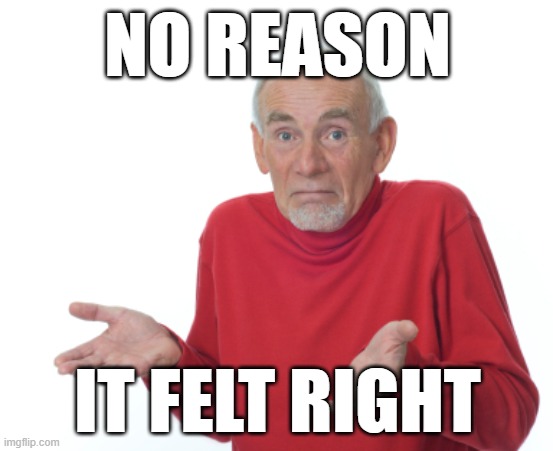 Aman Sharma | amansha@kth.se
10-09-2024
20
[Speaker Notes: First is the built in classes, we index all of that
Then we need the application code and dependencies
And now the dynamic part we rely on test

Bytecode canonicalization is the solution to the problem
Here is the problem and here is the solution. Eg, test suite is the solution to something]
Step 1: Indexing
Problem: how to index built-in classes?
Solution: let’s scan all classes using classgraph [20].

Problem: what about source code and dependencies?
Solution: finally, Software Bill of Materials, has one (now implemented) use case.

Problem: and code from remote source and runtime generated code?
Solution: if we execute the code, we can capture them. Let’s just run tests.
java.util.List
org.apache.log4j.Log
Jdk.proxy1.$Proxy10
abf4834
8349dce
facaded
// allowlist.bomi
A hash table of class name and checksums.
Checksum computation
Part 1 done ✅
[20] L. Hutchison, Classgraph, GitHub.com, 2024
Aman Sharma | amansha@kth.se
10-09-2024
21
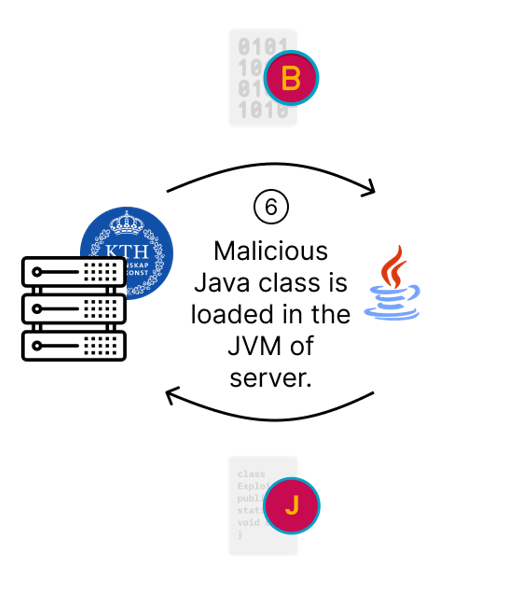 Step 2: Enforcement
Problem: Java class is simply loaded without any integrity.
Solution: We intercept loading and then verify it.
1) Load this class.
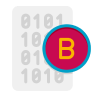 Part 2 done ✅
Java Application
4) Terminate and log incident
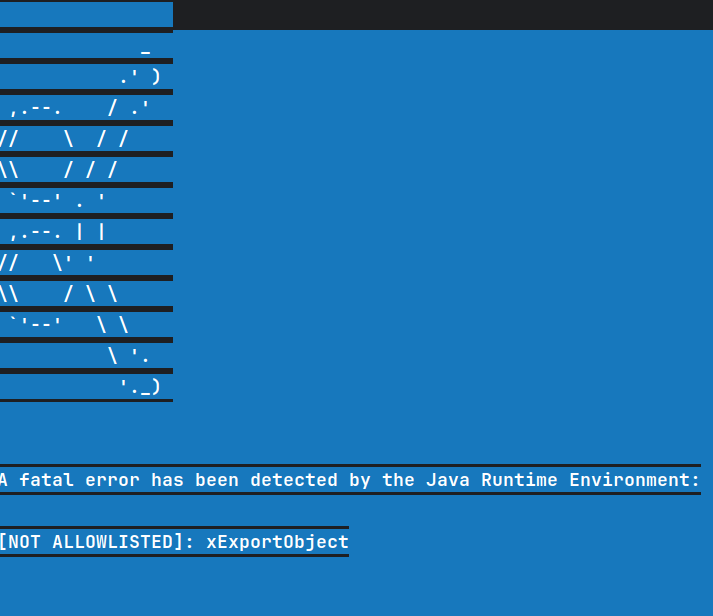 SBOM Runtime Watchdog
4) Can be executed.
2) Is the class there?
Java Virtual Machine
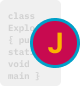 3) Yes
Bill of Material Index
(Allowlist)
Aman Sharma | amansha@kth.se
10-09-2024
22
Test run
Okay, we seem to be done. Let’s see what happened initially.

Problem 1: There seems to be false-positives. This class
was in the allowlist.

Problem 2: There seems to be non-determinism in
runtime generated code.

Solution: Let’s ignore this non-deterministic features.
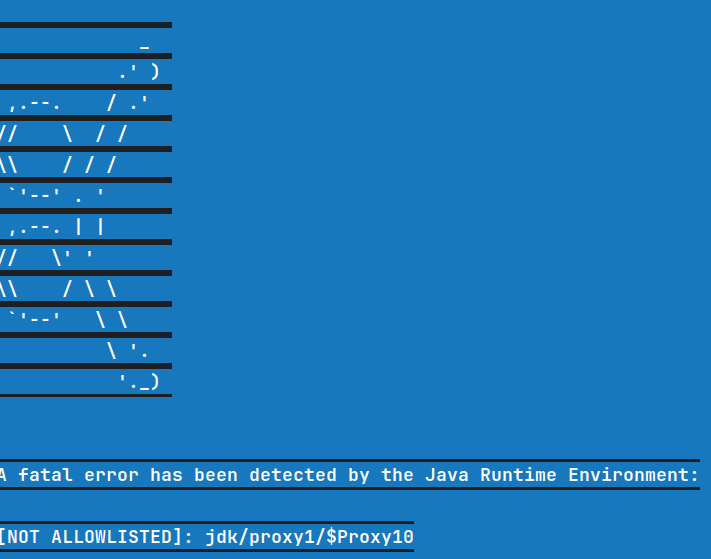 Aman Sharma | amansha@kth.se
10-09-2024
23
Bytecode Canonicalization
Classnames could change across different executions.
The type references change.
The order of method is not fixed.
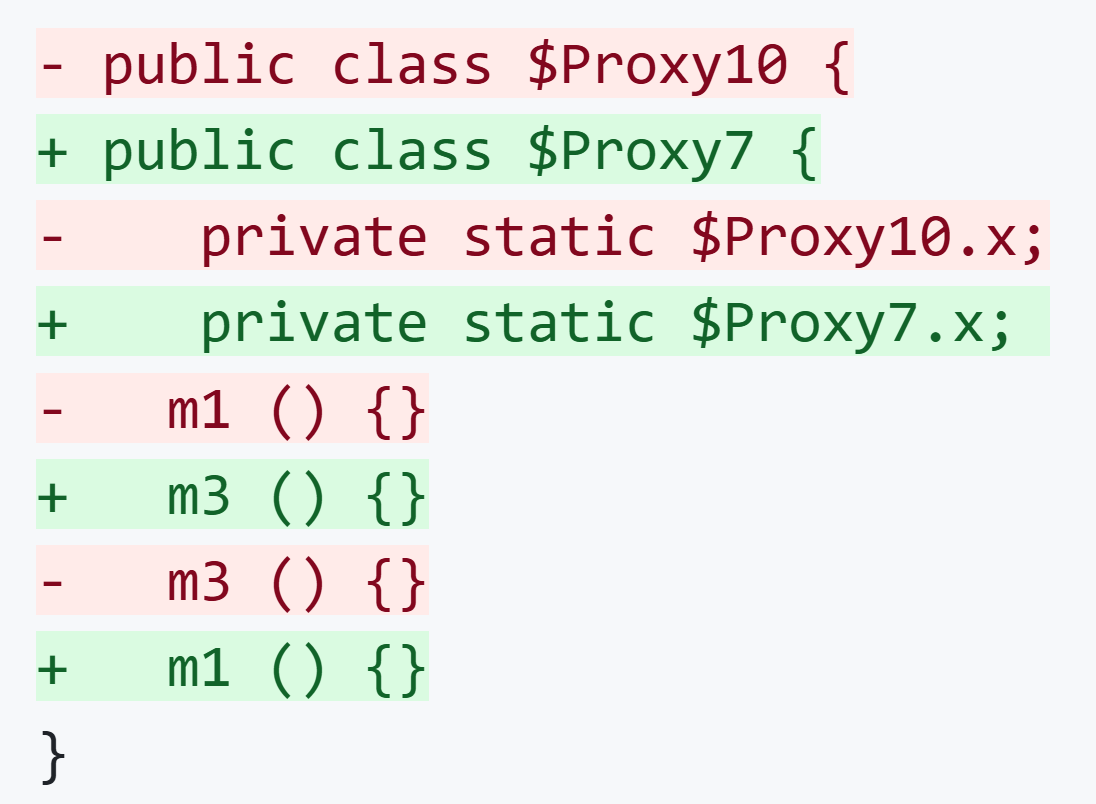 Aman Sharma | amansha@kth.se
10-09-2024
24
Novel Concepts Summarised
Problem: what to index?
Solution: 3 indexers for built-in classes source code, dependencies, and dynamic code.

Problem: how to load class with verification
Solution: SBOM Runtime Watchdog is a novel tool to intercept Java classloading and verify integrity of each Java class.

Problem: non-determinism of Java bytecode.
Solution: Bytecode Canonincalization.

Problem: I miss blue screen of death in Linux (just kidding, no one likes kernel panic) 
Solution:
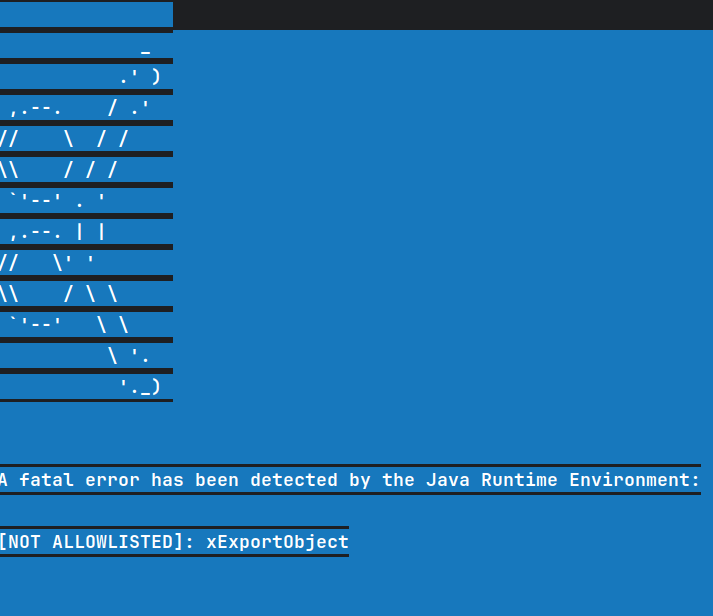 Aman Sharma | amansha@kth.se
10-09-2024
25
Demo: Mitigation
CVE-2021-44228 (Log4Shell)
Source: https://github.com/chains-project/exploits-for-sbom.exe/tree/main/rq2/log4shell-2021-44228
Aman Sharma | amansha@kth.se
10-09-2024
26
[Speaker Notes: Lets see the application it is a toy project
It can also be used for defining and loading classes
Let’s see how
To prevent it we run the two steps that we discussed before]
27
Demo Steps (for replication later) for mitigation
To run with SBOM.exe protection, we follow two steps:
Run ./generate-index.sh. This outputs the index.jsonl which is the BOMI.
Run ./sbom.exe.sh. This would terminate the program just before the malicious class is initialized.
Aman Sharma | amansha@kth.se
10-09-2024
Evaluation
Aman Sharma | amansha@kth.se
10-09-2024
28
[Speaker Notes: Remove this slid]
RQ1: What is the scale of BOMI for all the study subjects?
Methodology: Count classes in BOMI for all study subjects.

Key findings:
BOMI-Environment contains around 25,000 classes, varying with JDK vendors and versions.
BOMI-SupplyChain strongly depends on number of classes in dependencies. It is also much more complex as dependencies come from so many diverse organizations, unlike JDK classes.
BOMI-Runtime constitutes few number of classes, but they are extremely important to detect in order to prevent attacks.
Aman Sharma | amansha@kth.se
10-09-2024
29
[Speaker Notes: Too much text.]
RQ1: What is the scale of BOMI for all the study subjects?
Methodology: Count classes in BOMI for all study subjects.

Key findings:
BOMI-Environment contains around 25,000 classes, varying with JDK vendors and versions.
BOMI-SupplyChain strongly depends on number of classes in dependencies. It is also much more complex as dependencies come from so many diverse organizations, unlike JDK classes.
BOMI-Runtime constitutes few number of classes, but they are extremely important to detect in order to prevent attacks.
Takeaway: Around 25,000 for the selected study subjects.
Aman Sharma | amansha@kth.se
10-09-2024
30
[Speaker Notes: Too much text.]
RQ2: To what extent can SBOM.EXE mitigate high-profile attacks in Java?
Methodology: Replicate CVE-2021-44228 (Log4Shell), CVE-2021-42392 (H2 database console), and CVE-2022-33980 (Apache Commons Configuration) in a proof-of-concept and then run them with our BOMI and SBOM Runtime Watchdog attached.

Key findings:
It successfully prevent execution of the malicious class loaded at runtime in all 3 CVEs. In more technical terms, it is prevented from being initialized.
CVE-2021-44228 – mitigated
CVE-2021-42392 – mitigated
CVE-2022-33980 – mitiagted
Aman Sharma | amansha@kth.se
10-09-2024
31
[Speaker Notes: Big font: mitigate cve 1. 2. 3.]
RQ2: To what extent can SBOM.EXE mitigate high-profile attacks in Java?
Methodology: Replicate CVE-2021-44228 (Log4Shell), CVE-2021-42392 (H2 database console), and CVE-2022-33980 (Apache Commons Configuration) in a proof-of-concept and then run them with our BOMI and SBOM Runtime Watchdog attached.

Key findings:
It successfully prevent execution of the malicious class loaded at runtime in all 3 CVEs. In more technical terms, it is prevented from being initialized.
CVE-2021-44228 – mitigated
CVE-2021-42392 – mitigated
CVE-2022-33980 – mitiagted
Takeaway: Mitigated all 3 CVEs successfully.
Aman Sharma | amansha@kth.se
10-09-2024
32
[Speaker Notes: Big font: mitigate cve 1. 2. 3.]
RQ3: Is SBOM.EXE compatible with real-world applications?
Methodology: Create BOMI for real-world projects – PDFBox, TTorrent, and GraphHopper – and then run these projects with SBOM Runtime Watchdog attached.

Key findings:
SBOM.exe is fully compatible with PDFBox and TTorrent.
PDFBox:
Additional test for PDFBox Debugger
TTorrent:
Additional test to simulate torrent downloading
Update java bytecode for it to be compatible with Java 21
SBOM.exe is partially compatible with GraphHopper as one of the class names were randomly generated.
Aman Sharma | amansha@kth.se
10-09-2024
33
RQ3: Is SBOM.EXE compatible with real-world applications?
Methodology: Create BOMI for real-world projects – PDFBox, TTorrent, and GraphHopper – and then run these projects with SBOM Runtime Watchdog attached.

Key findings:
SBOM.exe is fully compatible with PDFBox and TTorrent.
PDFBox:
Additional test for PDFBox Debugger
TTorrent:
Additional test to simulate torrent downloading
Update java bytecode for it to be compatible with Java 21
SBOM.exe is partially compatible with GraphHopper as one of the class names were randomly generated.
Takeaway: Compatible with real-world projects.
Aman Sharma | amansha@kth.se
10-09-2024
34
RQ4: What is the overhead of SBOM.EXE?
Methodology: Measure performance using two metrics (using JMH) for 3 real world projects.
End-to-end time with warmup: Measure of the sum of how long it takes for the JVM to warm up and then run the application.
Workload time excluding warmup: Measure of the runtime of the application when all classes are fully JIT compiled (or optimized).

Key findings:
The overhead introduced by SBOM.EXE is negligible after warm-up.
SBOM.exe is suitable for production environments where warm-up is not a concern.
Aman Sharma | amansha@kth.se
10-09-2024
35
RQ4: What is the overhead of SBOM.EXE?
Methodology: Measure performance using two metrics (using JMH) for 3 real world projects.
End-to-end time with warmup: Measure of the sum of how long it takes for the JVM to warm up and then run the application.
Workload time excluding warmup: Measure of the runtime of the application when all classes are fully JIT compiled (or optimized).

Key findings:
The overhead introduced by SBOM.EXE is negligible after warm-up.
SBOM.exe is suitable for production environments where warm-up is not a concern.
Takeaway: Negligible overhead.
Aman Sharma | amansha@kth.se
10-09-2024
36
Future Work: Diff bytecode for reproducibility
Problem: Diffing bytecode to know reproducibility is not optimum as current diff tools also incorporate non-deterministic features while diffing.
1 public static void main() {
2  print("Hello world!") 
3 }
javac v2
javac v1
// v2.class
Constant Pool:
#1 print
#2 Hello World
#3 main
...
$ diff v1.class v2.class
> bytecode differs
// v1.class
Constant Pool:
#1 Hello World
#2 main
#3 print
...
$ diff_can v1.class v2.class
> bytecode is same
$ diff_ast v1.class v2.class
> bytecode is same
Aman Sharma | amansha@kth.se
10-09-2024
37
Future Work: Which dependency is running?
Problem: Knowing (and verifying) what dependency is executing is hard because that information is lost while building the application.
A. Sharma et al., “SBOM.EXE: Countering Dynamic Code Injection based on Software Bill of Materials in Java”, arXiv, 2024
Daniel Williams, “The Embedding and Retrieval of
Software Supply Chain Information
in Java Applications”, KTH, 2024
We will be able to tell what dependency is running in real-time!
+
=
One of the contribution: can tell which bytecode is running in real-time.
Key contribution: embeds dependency information in JVM bytecode.
Aman Sharma | amansha@kth.se
10-09-2024
38
[Speaker Notes: You would want to do this for real time threat detection]
SBOM.exe can mitigate three high-profile CVEs based on code generation and downloading.

SBOM.exe proposes a strong bytecode canonincalization algorithm which eliminates non-determinism in dynamic classes.

SBOM.exe can work well in production environment as shown by three real world projects.
Takeaways
Aman Sharma | amansha@kth.se
10-09-2024
39
[Speaker Notes: This can be contribution]
Personal Webpage
Whitepaper
Thank you!Questions?
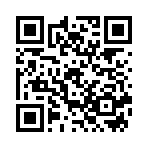 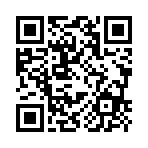 https://algomaster99.github.io
https://arxiv.org/abs/2407.00246
Aman Sharma
amansha@kth.se
Project Link: https://github.com/chains-project/sbom.exe 
Whitepaper: SBOM.EXE: Countering Dynamic Code Injection based on Software Bill of Materials in Java
Aman Sharma | amansha@kth.se
10-09-2024
40